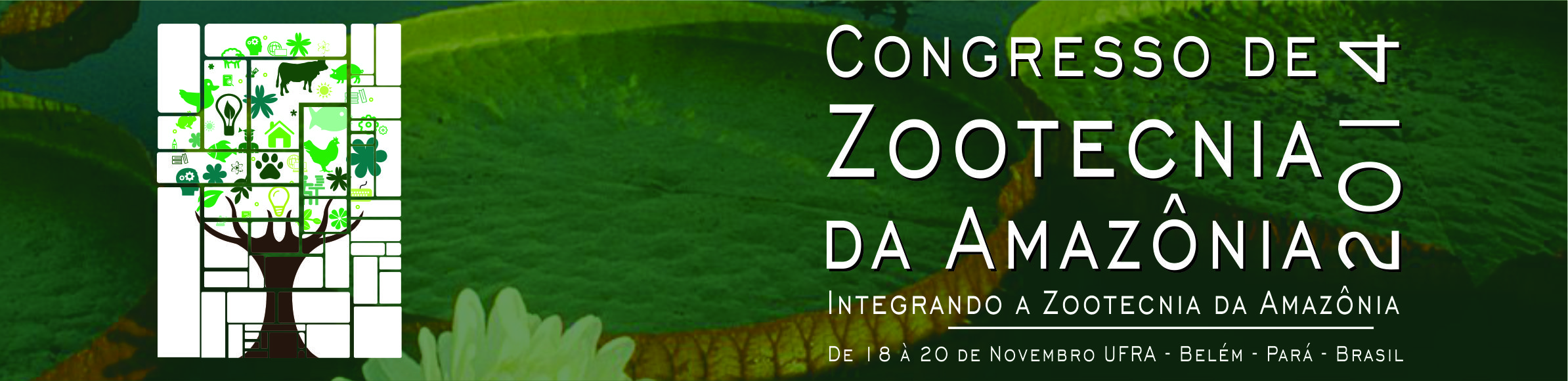 Logomarcas Instituições, agências, projetos
Título do trabalho (Arial 80)
Nome dos autores Arial negrito, tamanho máximo 38
Resultados e Discussão
Introdução
Xxxxx Xxxxx Xxxxx Xxxxx Xxxxx Xxxxx Xxxxx Xxxxx
Xxxxx Xxxxx Xxxxx Xxxxx Xxxxx Xxxxx Xxxxx Xxxxx
Xxxxx Xxxxx Xxxxx Xxxxx Xxxxx Xxxxx Xxxxx Xxxxx
Xxxxx Xxxxx Xxxxx Xxxxx
Xxxxx Xxxxx Xxxxx XxxxxXxxxx Xxxxx Xxxxx Xxxxx
Xxxxx Xxxxx Xxxxx Xxxxx
Xxxxx Xxxxx Xxxxx Xxxxx Xxxxx Xxxxx Xxxxx Xxxxx
Xxxxx Xxxxx Xxxxx Xxxxx
Xxxxx Xxxxx Xxxxx Xxxxx Xxxxx Xxxxx Xxxxx Xxxxx
Recomenda-se que o banner deve ter um tamanho padrão de 90 x 120 cm. Xxxxx Xxxxx Xxxxx Xxxxx Xxxxx Xxxxx Xxxxx Xxxxx Xxxxx Xxxxx Xxxxx Xxxxx Xxxxx Xxxxx Xxxxx Xxxxx Xxxxx Xxxxx Xxxxx Xxxxx Xxxxx Xxxxx Xxxxx Xxxxx Xxxxx.
 Xxxxx Xxxxx Xxxxx Xxxxx Xxxxx Xxxxx Xxxxx Xxxxx Xxxxx Xxxxx Xxxxx Xxxxx Xxxxx Xxxxx Xxxxx Xxxxx Xxxxx Xxxxx Xxxxx Xxxxx Xxxxx Xxxxx.
Tabela ou Figura 1.  Vilegenda arial 24
Materiais e Métodos
Xxxxx Xxxxx Xxxxx Xxxxx
Xxxxx Xxxxx Xxxxx Xxxxx Xxxxx Xxxxx Xxxxx Xxxxx Xxxxx Xxxxx Xxxxx Xxxxx Xxxxx Xxxxx Xxxxx Xxxxx
Xxxxx Xxxxx Xxxxx Xxxxx Xxxxx Xxxxx Xxxxx XxxxxXxxxx Xxxxx Xxxxx XxxxxXxxxx Xxxxx Xxxxx Xxxxx
Xxxxx Xxxxx Xxxxx Xxxxx
Xxxxx Xxxxx Xxxxx Xxxxx
Figura 4: Xxxxx Xxxxx Xxxxx Xxxxx Xxxxx Xxxxx Xxxxx Xxxxx
Conclusões
Xxxxx Xxxxx Xxxxx Xxxxx
Xxxxx Xxxxx Xxxxx Xxxxx Xxxxx Xxxxx Xxxxx Xxxxx Xxxxx Xxxxx Xxxxx Xxxxx Xxxxx Xxxxx Xxxxx Xxxxx
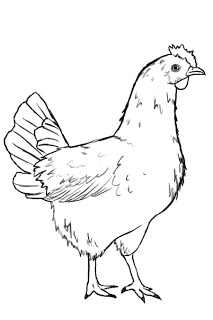 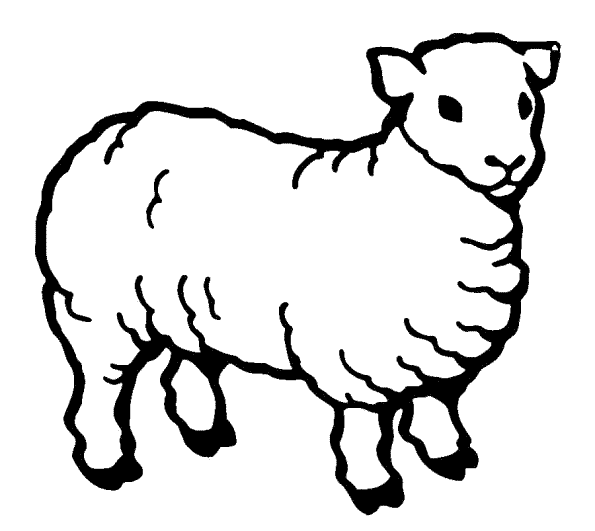 Bibliografia
Xxxxx Xxxxx Xxxxx Xxxxx
Xxxxx Xxxxx Xxxxx Xxxxx Xxxxx Xxxxx Xxxxx Xxxxx Xxxxx Xxxxx Xxxxx Xxxxx Xxxxx Xxxxx Xxxxx Xxxxx Xxxxx Xxxxx Xxxxx Xxxxx Xxxxx Xxxxx Xxxxx Xxxxx
Figura 2. lorem ipsum loremlorem ipsum lorem
Figura 3. lorem ipsum loremlorem ipsum lorem